PUBLIC PROJECT DESIGN AND EVALUATION05_SROI analysis
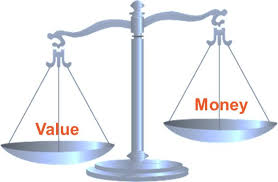 Gabriela Vaceková
gabriela.vacekova@econ.muni.cz
Headlines from your country:What happened around the world last week?
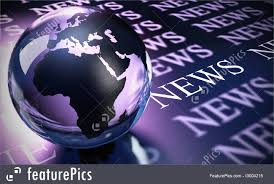 Lecture content
Social return on investment (SROI) is a systematic way of incorporating social, environmental, economic and other values into decision-making processes. 
Like traditional cost-benefit analysis (CBA), SROI includes a ratio; in this case a Social Return on Investment ratio. 
The aspect of stakeholder perspectives is essential in the SROI approach.  
This lecture covers the theory and practice of performing SROI analysis.
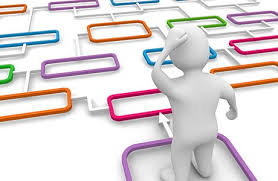 PLEASE NOTE!
Social return on investment (SROI) is a principles-based method for measuring extra-financial value (i.e., environmental and social value not currently reflected in conventional financial accounts) relative to resources invested.
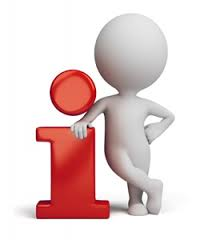 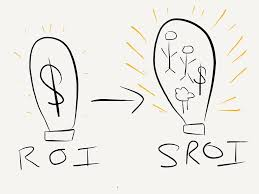 Third sector impact
The Third Sector Kitchen: preparing a dish for the common good
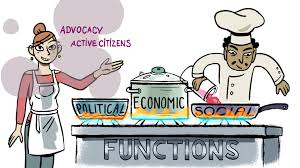 Everybody is talking about „impact“… a fuzzy term!
Outcome
(Social) Effects
(Social) Impact
Output
(Social) Value
(Social) Return
Success
Its all about success! What is success?
…the positive result of an effort
…the occurrence of an intended, desired outcome 
…the result of economic activity, recorded or expressed in monetary terms
…completing an objective or reaching a goal
What does success mean in the case of public projects?
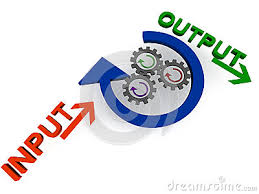 What are Outputs?
Outputs are those products and services that directly result from the activities of an organization, project or program (and the related efforts).
Outputs can be controlled by the management in terms of their type and scale.
Outputs can often be measured more directely compared to impacts. They are often measured with indicators (KPI) – especially when a whole organisation is being assessed.
[Speaker Notes: CS]
Output = Success?
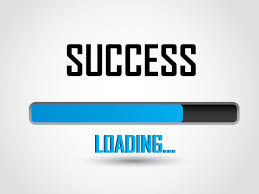 Are activities and their outputs the purpose of an organization?
If activities are only the means to an end: Is it enough to focus only on outputs in order to assess their success? 
Is increase in output always essential? Does efficiency increase mean success? 
To what extent do support processes contribute to the success? Preconditions for a successful performance? Own KPIs?
Does performance measurement really measure the dimensions which are central for the success of the organization?
What is Outcome?
Outcomes refer to those changes (positive and/or negative) that are noted to the beneficiaries (people, groups, society) of an intervention, after an intervention has taken place.
Outcomes may occur short-term, medium-term and long-term 
Outcomes may occur at micro-, meso- and macro-level
Outcomes may generally occur on six topical dimensions:- economic, ecological, social, cultural, political, psychical and physiological
Outcomes have to be measured, analysed and valued differently for each stakeholder
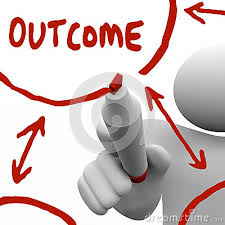 [Speaker Notes: CS]
Impact box
Quelle: Schober, C./Rauscher O. (2014): „Was ist Impact? Gesellschaftliche Wirkungen von (Nonprofit) Organisationen. Von der Identifikation über die Bewertung bis zu unterschiedlichen Analyseformen.“, Working Paper, NPO&SE Kompetenzzentrum WU Wien. Download unter: https://www.wu.ac.at/fileadmin/wu/d/cc/npocompetence/downloads/impact_gesellschaftliche_wirkungen_von_nonprofit_organisationen.pdf 
English version coming soon.
Outcome = Success?
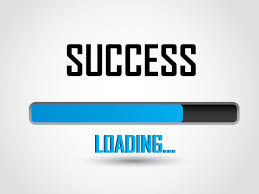 Outcomes have to be understood in broader terms than typical success dimensions
A comprehensive consideration of outcomes allows an overall assessment of organisations or programs/projects beyond the organisational success => Organisations can be successful in terms of efficiency/effectiveness but still have an overall negative outcome (Externalities)
Comprehensive impact analyses consider unintended outcomes
Impact value chain/Logic Model
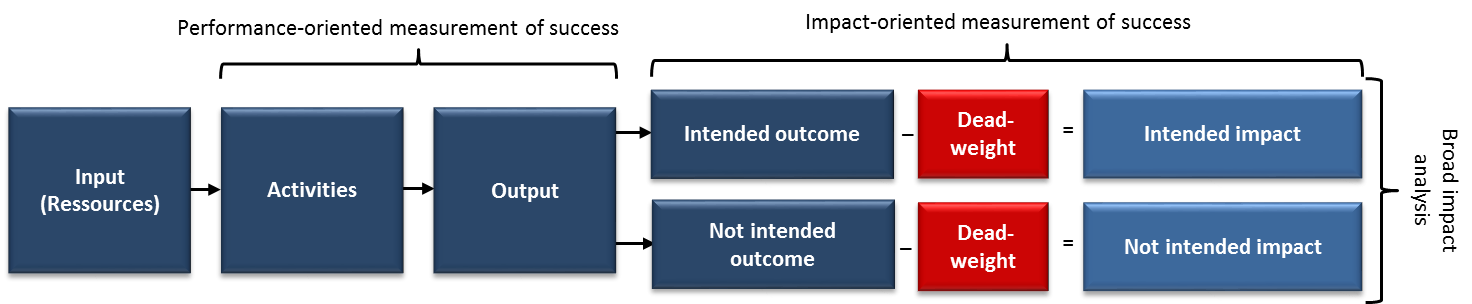 Quelle: Schober, C./Rauscher O. (2014): „Was ist Impact? Gesellschaftliche Wirkungen von (Nonprofit) Organisationen. Von der Identifikation über die Bewertung bis zu unterschiedlichen Analyseformen.“, Working Paper, NPO&SE Kompetenzzentrum WU Wien. Download unter: https://www.wu.ac.at/fileadmin/wu/d/cc/npocompetence/downloads/impact_gesellschaftliche_wirkungen_von_nonprofit_organisationen.pdf 
English version coming soon.
[Speaker Notes: OR]
Impact Model
Stakeholder  A
Input
Activties
Output
Outcome
minus Deadweight
Impact
Stakeholder B
Project 1
…
Stakeholder X
Output
Stakeholder  A
Input
Activties
Outcome
minus Deadweight
Stakeholder B
Project 2
…
Stakeholder X
Stakeholder  A
Input
Activties
Output
Outcome
minus 
Deadweight
Stakeholder B
Project 3
…
Stakeholder X
[Speaker Notes: OR]
Presentation of the results
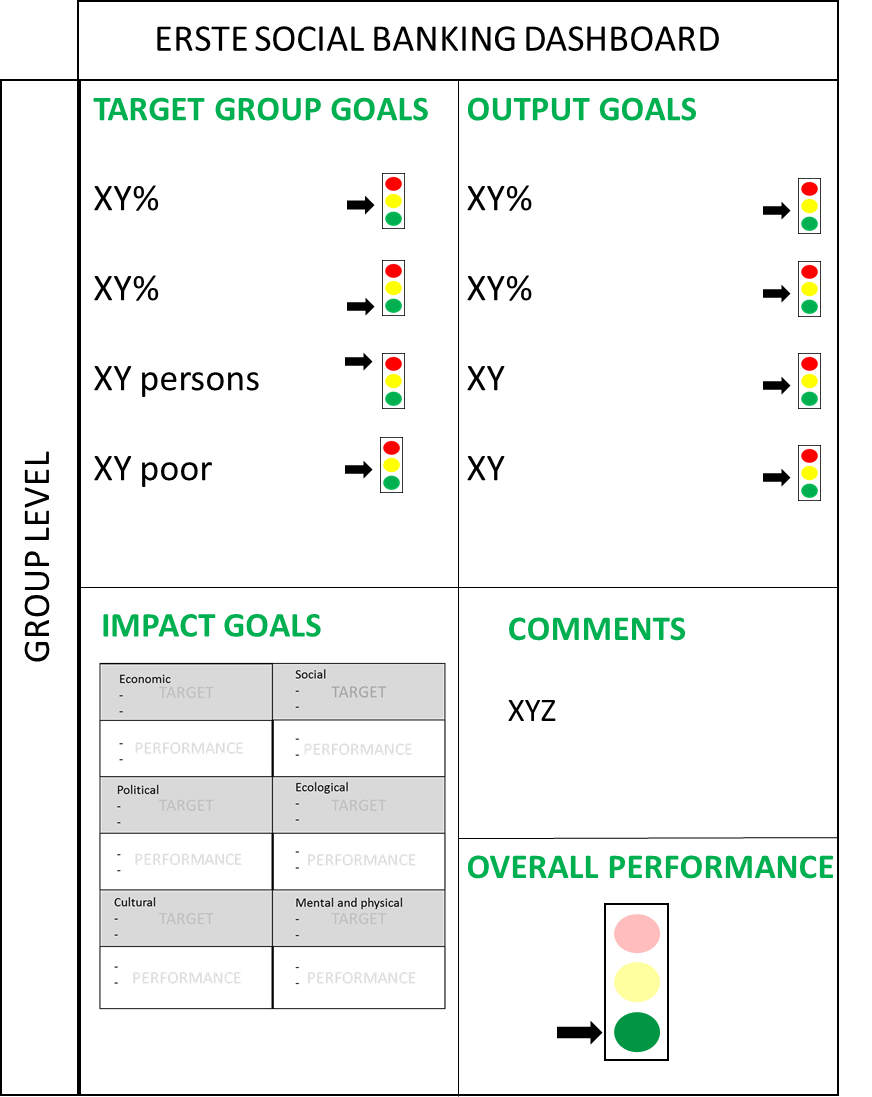 The main results of the data-analysis are presented in a dashboard focusing on the four relevant sections.
Dashboards contain indicators that can be aggregated from project
comparable results and recognizability throughout the whole project period
[Speaker Notes: CS]
“impact goals” a strategic target-performance scheme*
Social
- 
- 

- 
-
TARGET
TARGET
Economic 
-
-

-
-
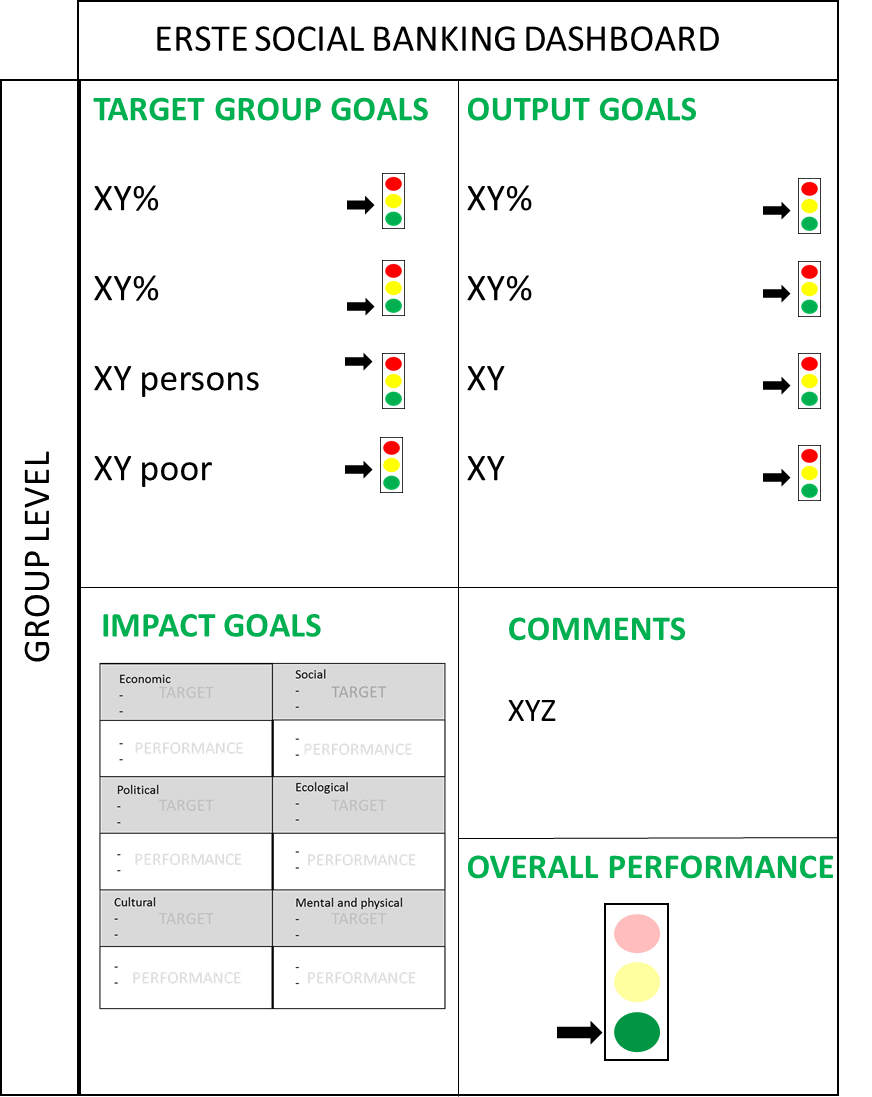 PERFORMANCE
PERFORMANCE
Ecological 
- 
- 

- 
-
TARGET
TARGET
Political
- 
- 

- 
-
PERFORMANCE
PERFORMANCE
TARGET
TARGET
Cultural 
- 
- 

- 
-
Mental and physical 
- 
- 

- 
-
PERFORMANCE
PERFORMANCE
* Developed by Rauscher, O./Schober, C. (2015): “Wirkungsanalyse”. In: Eschenbach et al.: Management der Nonprofit-Organisationen. Bewährte Instrumente im praktischen Einsatz. Schäffer-Pöschel Verlag, Stuttgart
[Speaker Notes: CS]
SROI describes the VALUES of changes to stakeholders by using financial proxies to represent values not usually captured in a market economy – social, community and environmental benefits
SROI gives a voice to stakeholders that have been excluded in the past, e.g. disabled workers in social firms and their families
SROI is based on standard accounting and commercial investment principles 
SROI makes sense to funders as a way of representing the value created by an activity and helps communicate of the value of the work to ‘the people that matter’ 
SROI involves measuring change – what funders are really looking to invest in
Outputs
Outcomes
Impacts
Inputs
Theory of Change
For each stakeholder (e.g. disabled workers, their families, their community, their state support agencies, local employers and businesses etc.) we look at:

Inputs - resources invested in the activity 
Outputs – the description of the activity e.g. 20 disabled people employed
Outcomes - changes to people resulting from the activity, i.e., a new job, increased income, improved stability in life, improved quality of life 
Indicators of change – how do we know change has happened
Quantities of change – how many of the stakeholder group experience change
Financial proxies – how we value the change
Impact = Quantities times proxies, less reductions to reflect that some change happens anyway and some change is created by other factors
SROI project: Ethiopia – educational activities
SROI projects: Ethiopia – start-ups
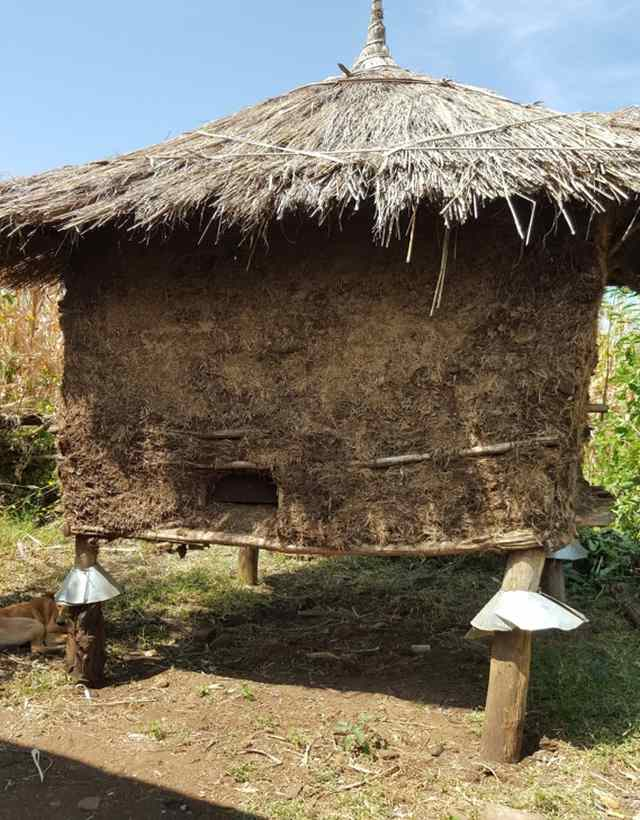 SROI project: Ethiopia – new school
SROI project: Ethiopia – impact assessment
SROI project: Ethiopia – production of ovens
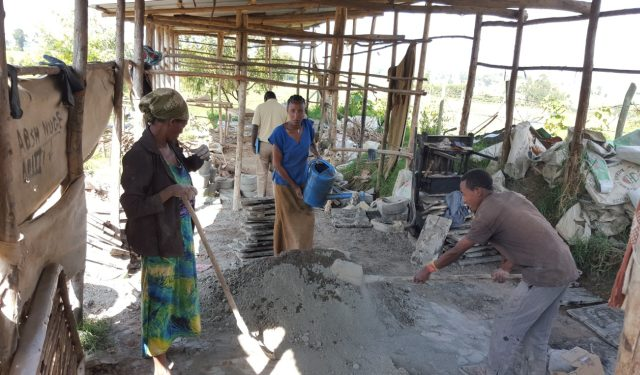 SROI project: Ethiopia – backyard gardening
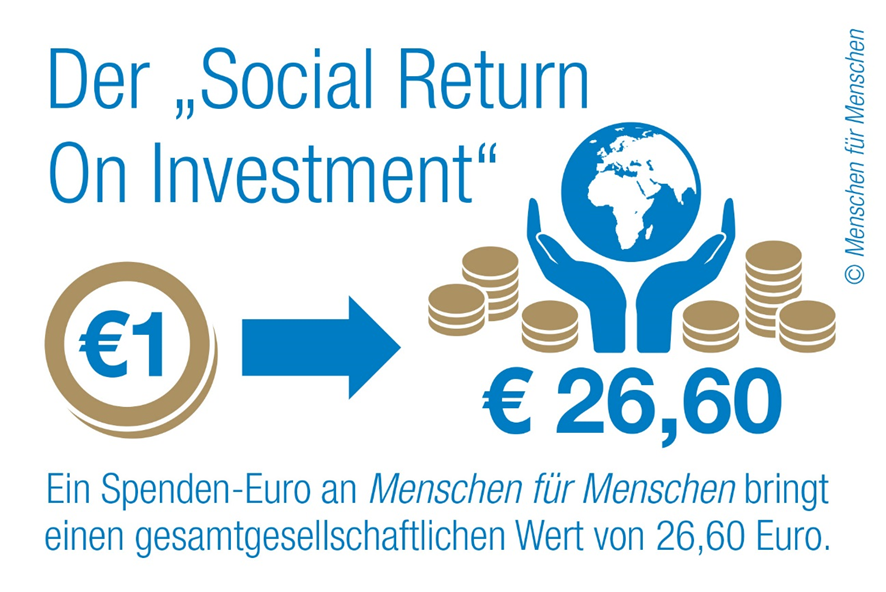 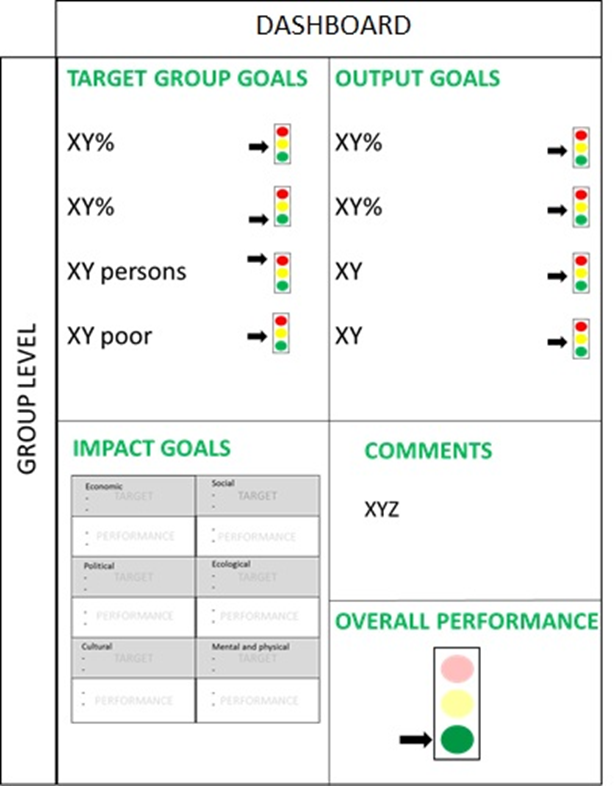 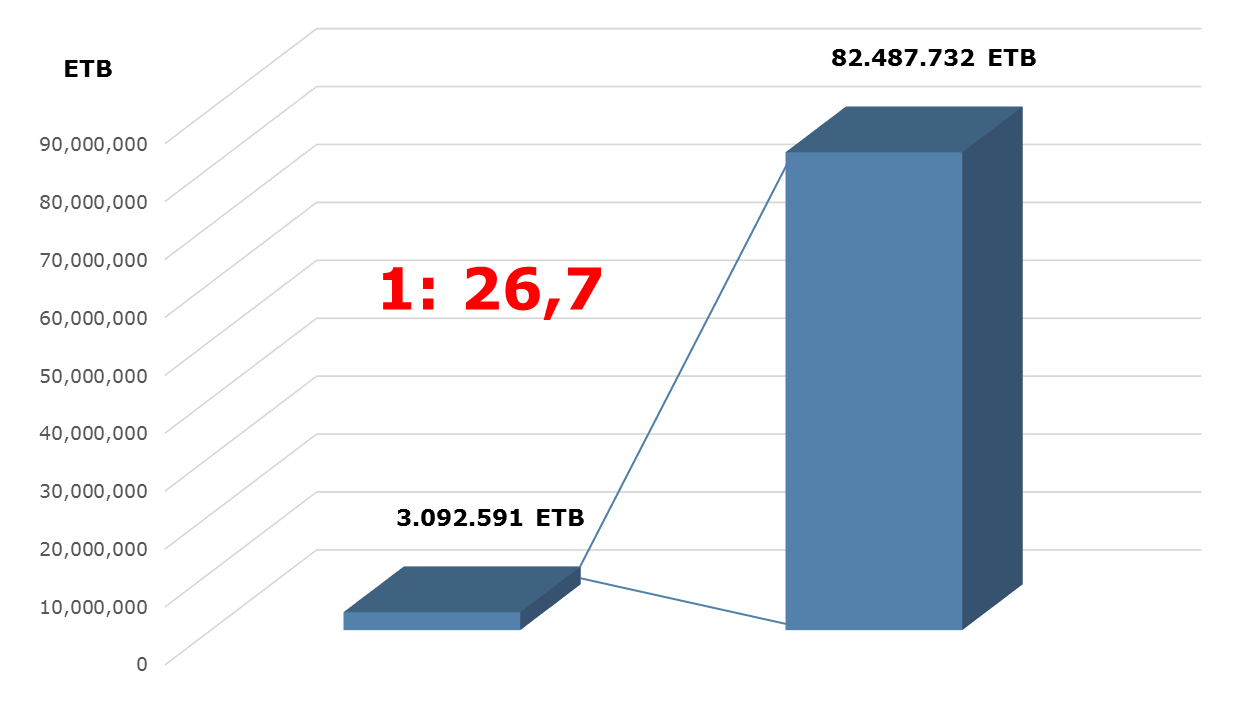 Vaceková et al., 2016
SROI calculations – group activity (excel)
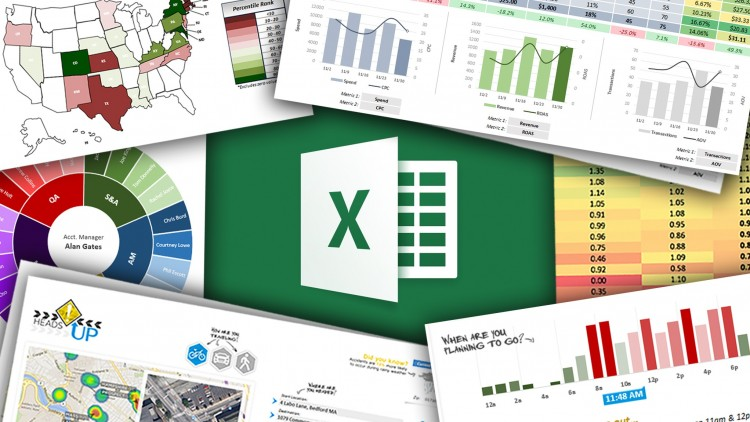 Discussion – limts and merits of SROI analysis
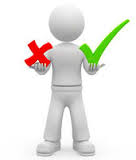 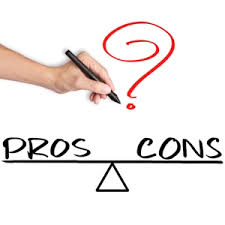 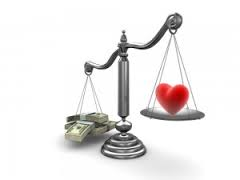 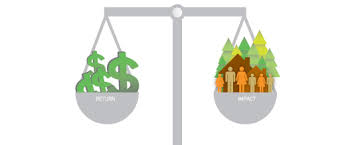 Useful links:
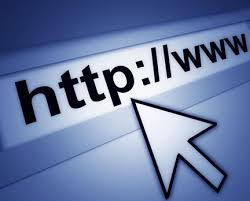 Global Value Exchange Database: 
http://www.globalvaluexchange.org/ 

NPC: 
http://www.thinknpc.org/publications/mapping-outcomes-for-social-investment/ 

SIAA: 
http://www.siaassociation.org/
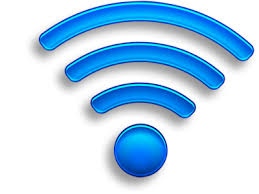 Thank you for your attention!
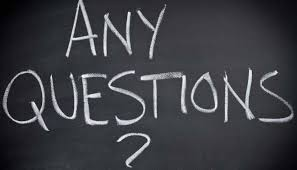